স্বাগতম
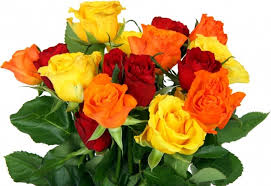 শিক্ষক পরিচিতি
মোঃ আতাউর রহমান
প্রভাষক,গণিত বিভাগ
আবুজর গিফারি কলেজ
মালিবাগ, ঢাকা। 
01717704172
পাঠ পরিচিতি
বিষয়ঃ উচ্চতর গণিত(প্রথম পত্র)
শ্রেণীঃ একাদশ
অধ্যায়ঃ অন্তরীকরণ
পূর্বজ্ঞান যাচাই 
আজকের বিষয়ঃ অন্তরীকরণ(Differentiation) 
১ম চিত্র
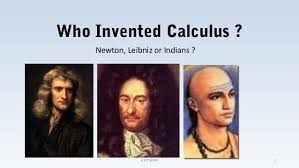 চিত্রে,
তিনজন মহা পণ্ডিত ব্যক্তির ছবি দেখতে পাচ্ছো...। এদের মধ্যে কে ক্যালকুলাসের আবিষ্কারক?
আজকের পাঠ
আজকে আমরা অন্তরীকরণের কিছু সূত্র নিয়ে আলোচনা করব।
পাশের চিত্র থেকে বোঝা যায়, অন্তরীকরণের সূত্রগুলি কয়েকটি বিষয়ের উপর প্রতিষ্ঠিত। যেমন ধ্রুবক, শক্তি,যোগ,বিয়োগ, গুণ,ভাগ, ত্রিকোণমিতিক ইত্যাদি।
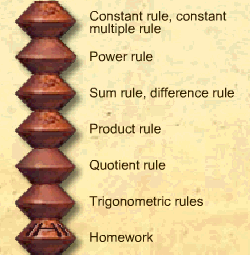 শিখন ফল 


এই অধ্যায় পাঠ শেষে শিক্ষার্থীরা---
১। অন্তরীকরণের আবিষ্কার সম্পর্কে বলতে পারবে।
২। অন্তরীকরণের প্রাথমিক সুত্র সম্পর্কে বলতে পারবে।
৩। বিভিন্ন ফাংশনকে অন্তরীকরণ করতে পারবে।
৪। পর্যায়ক্রমিক অন্তরীকরণের সমাধান করতে পারবে।
৫। বিভিন্ন ফাংশনের লেখচিত্র অংকন করতে পারবে।
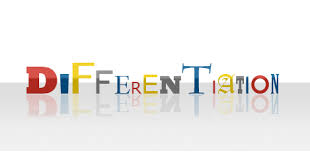 বিষয়বস্তু উপস্থাপন-১
এখন স্থির চিত্রের সাহায্যে কিছু সূত্র উপস্থাপন করা হলঃ
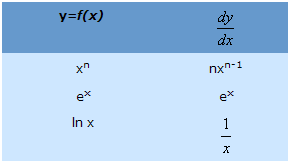 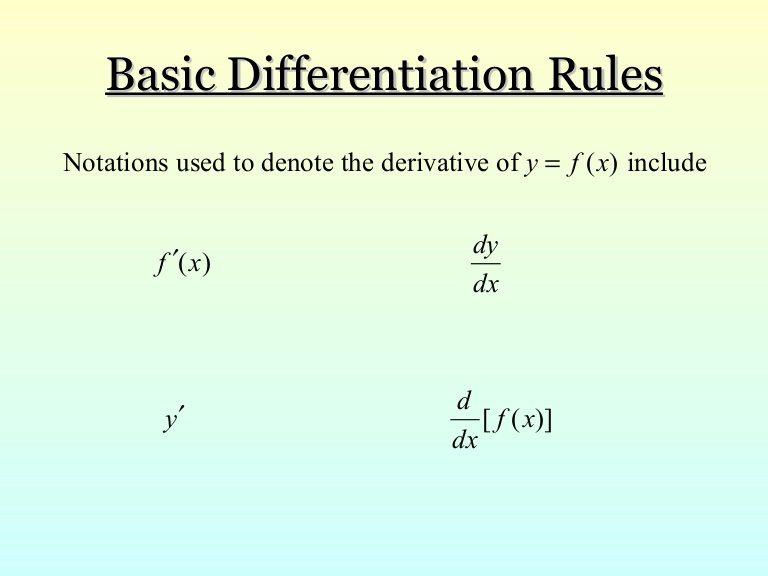 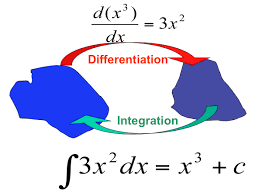 বিষয়বস্তু উপস্থাপন-৩
নিচে কিছু অন্তরীকরণ সম্বলিত লেখচিত্র উপস্থাপিত হলো------
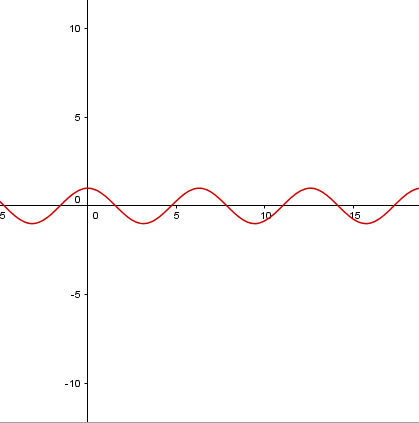 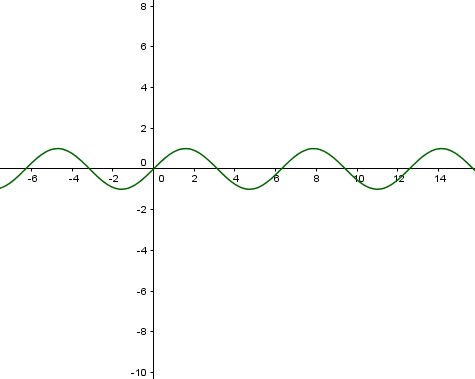 যখন,y=sinx
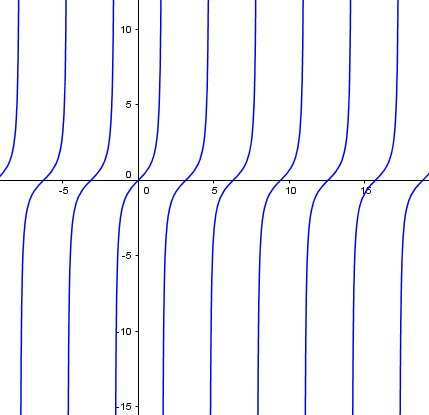 একক কাজ
অন্তরীকরণ বলতে কি বোঝ?
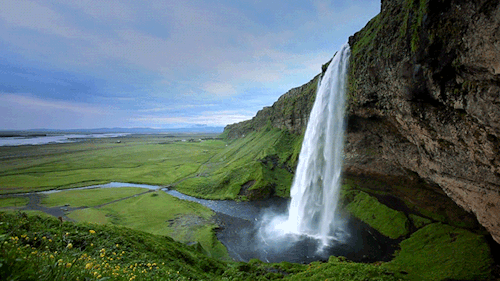 সমাধান
জোড়ায় কাজের উপস্থাপন
নিচে কিছু স্থির চিত্র দেয়া হলঃ
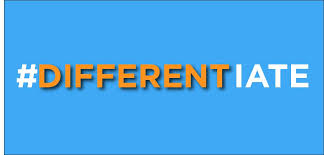 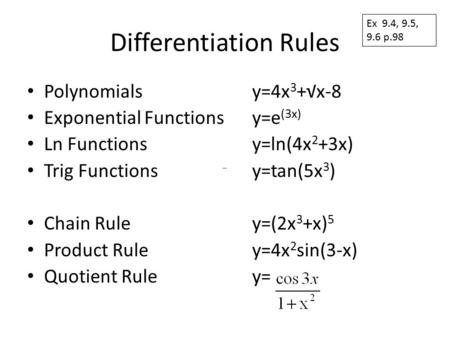 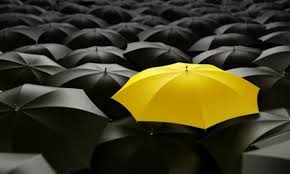 জোড়ায় কাজ
পূর্বের আলোচনা সাপেক্ষে পার্শ্বের  গাণিতিক সমস্যাটি সমাধান করঃ
জোড়ায় কাজের সমাধান
[
দলীয় কাজের উপস্থাপন-১
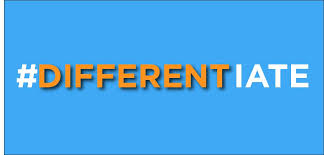 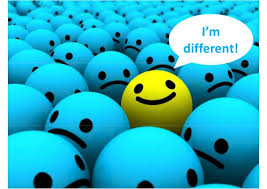 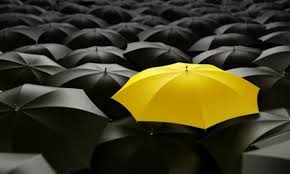 দলীয় কাজ
দলীয় কাজের সমাধান
মূল্যায়ন
বাড়ির কাজ
সবাইকে ধন্যবাদ
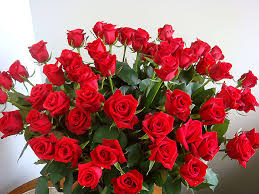